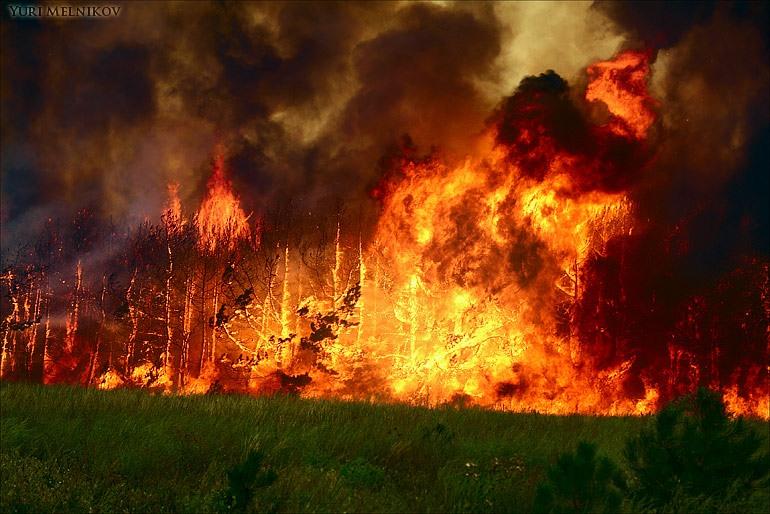 Машини і агрегати для боротьби з лісовими пожежами
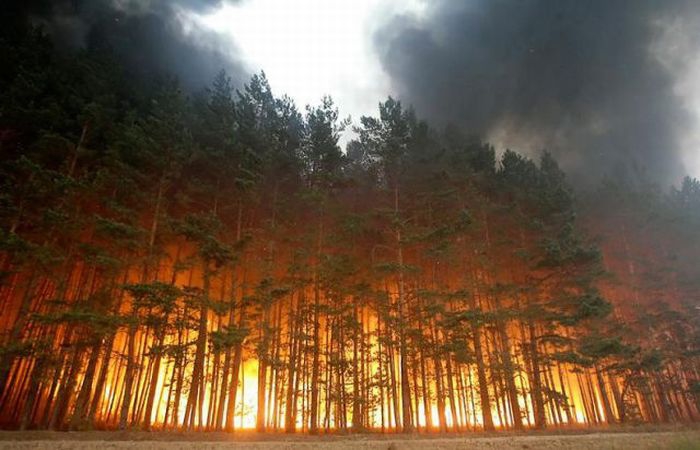 Лісові пожежі – горіння рослинності, що стихійно поширюється по лісовій території.
Залежно від характеру спалаху і складу лісу лісові пожежі підрозділяються на низові, верхові і ґрунтові. 
По інтенсивності лісові пожежі підрозділяються на слабкі, середні і сильні. Інтенсивність горіння залежить від достатку і запасу горючих матеріалів, ухилу місцевості, часу доби і особливо сили вітру. 
За швидкістю поширення вогню низові і верхові пожежі діляться на стійких і збіглих. Швидкість поширення слабкої низової пожежі не перевищує 1 м/мін, сильного – понад 3 м/мін. Слабка верхова пожежа має швидкість до 3 м/мін, середній – до 100 м/мін, а сильний – понад 100 м/мін. 
Висота слабкої низової пожежі до 0,5 м, середнього – 1,5 м, сильного – понад 1,5 м. 
Слабкою ґрунтовою (підземним) пожежею вважається такий, в якого глибина прогорання не перевищує 25 см, середнім – 25-50 см, сильним – більше 50 см.
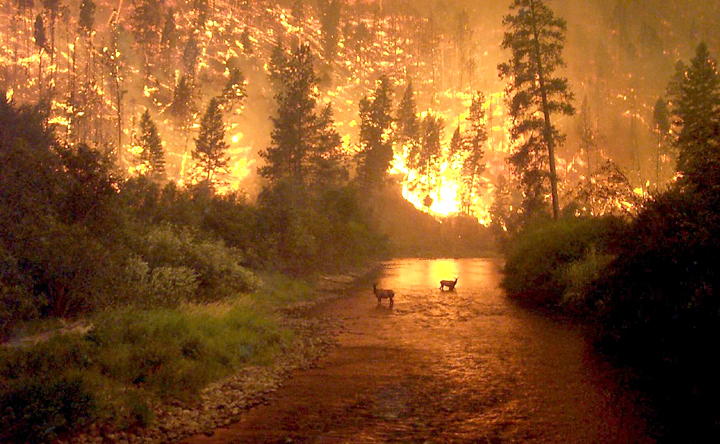 Машини для прокладання протипожежних смуг
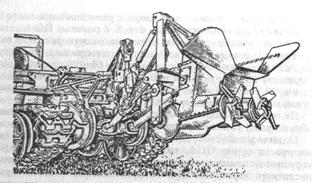 Смугопрокладачь ПФ-1 призначений для створення і підновляє широких захисних, загороджувальних і опорних смуг при безпосередній боротьбі з лісовими пожежами і для до тушування зупинених пожеж.
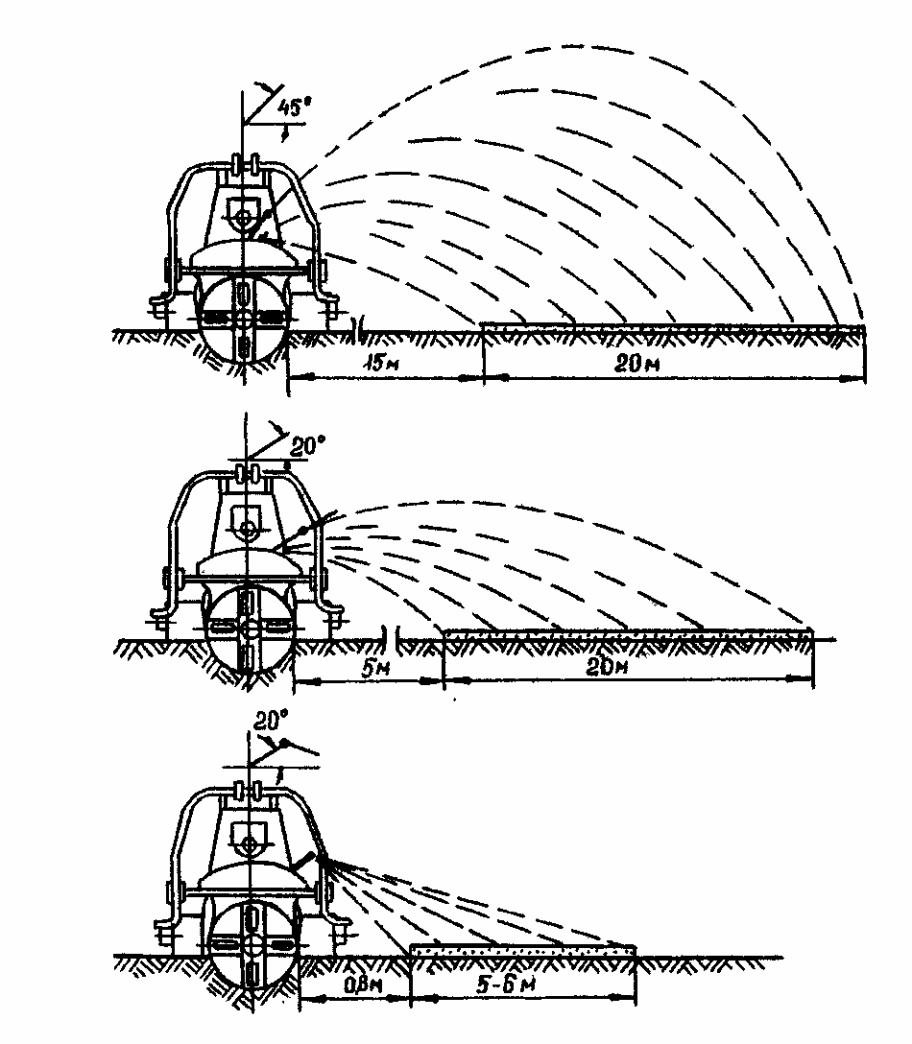 Тракторний грунтомет ГТ-3 призначений для активного гасіння кромки лісових низових пожеж, пристрою і підновляє захисних мінералізованих смуг на лісовій території з піщаними і супіщаними ґрунтами
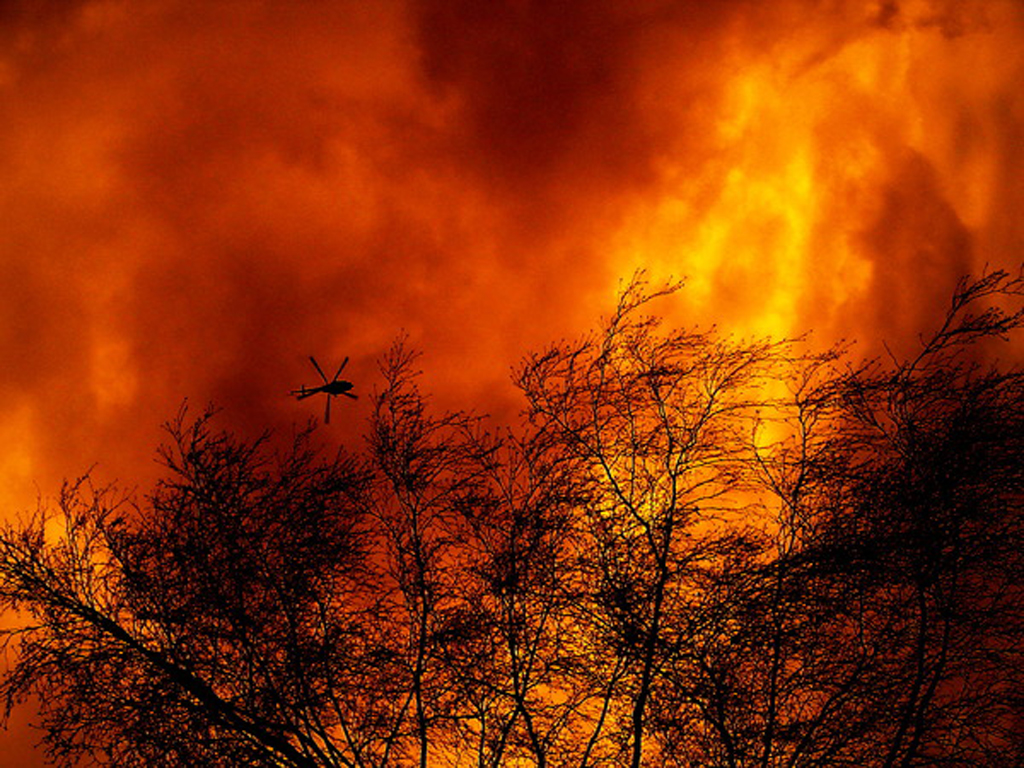 Пожежні насоси і мотопомпи
Шестеренчастий   насос
Коловоротні насоси
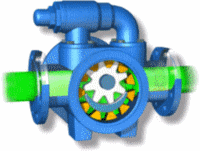 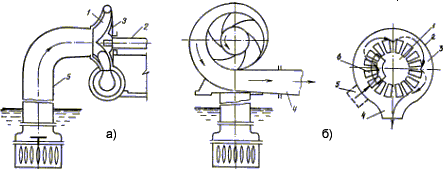 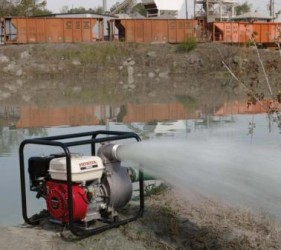 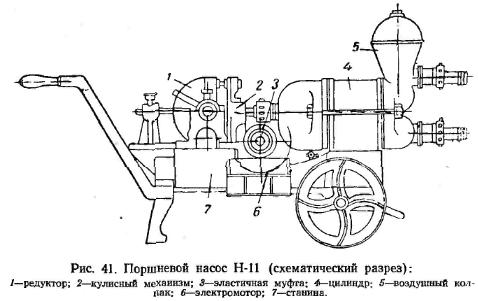 Протипожежна лісова мотопомпа
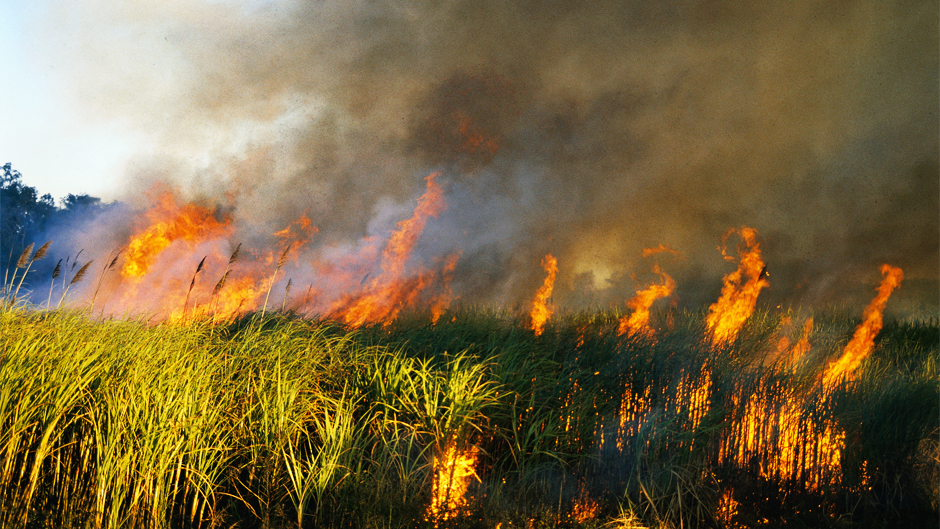 Оприскувач ОР
Ранцеві вогнегасники
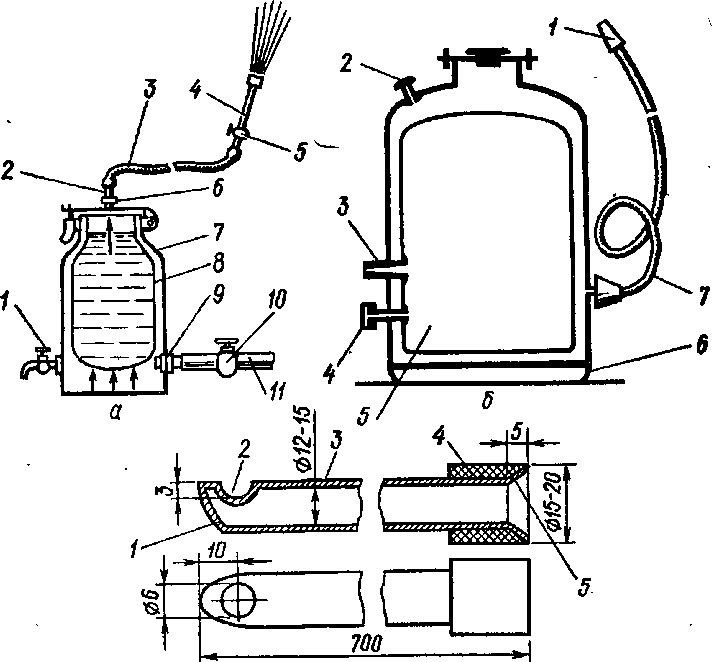 Ранцевий хімічний обприскувач ОРХ-ЗМ
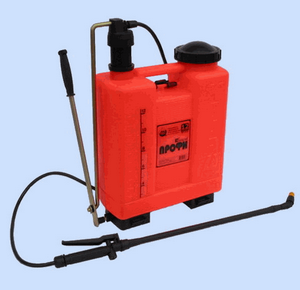 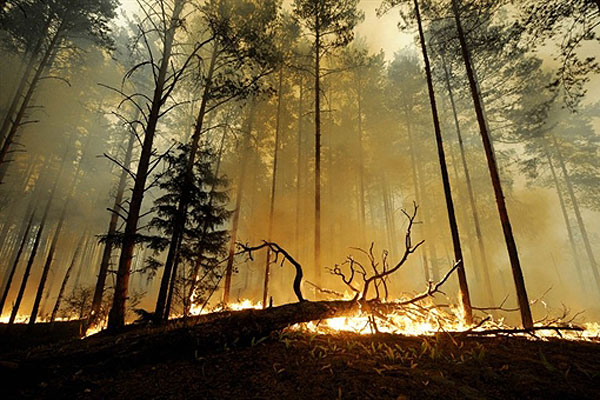 Дякую за увагу!!!